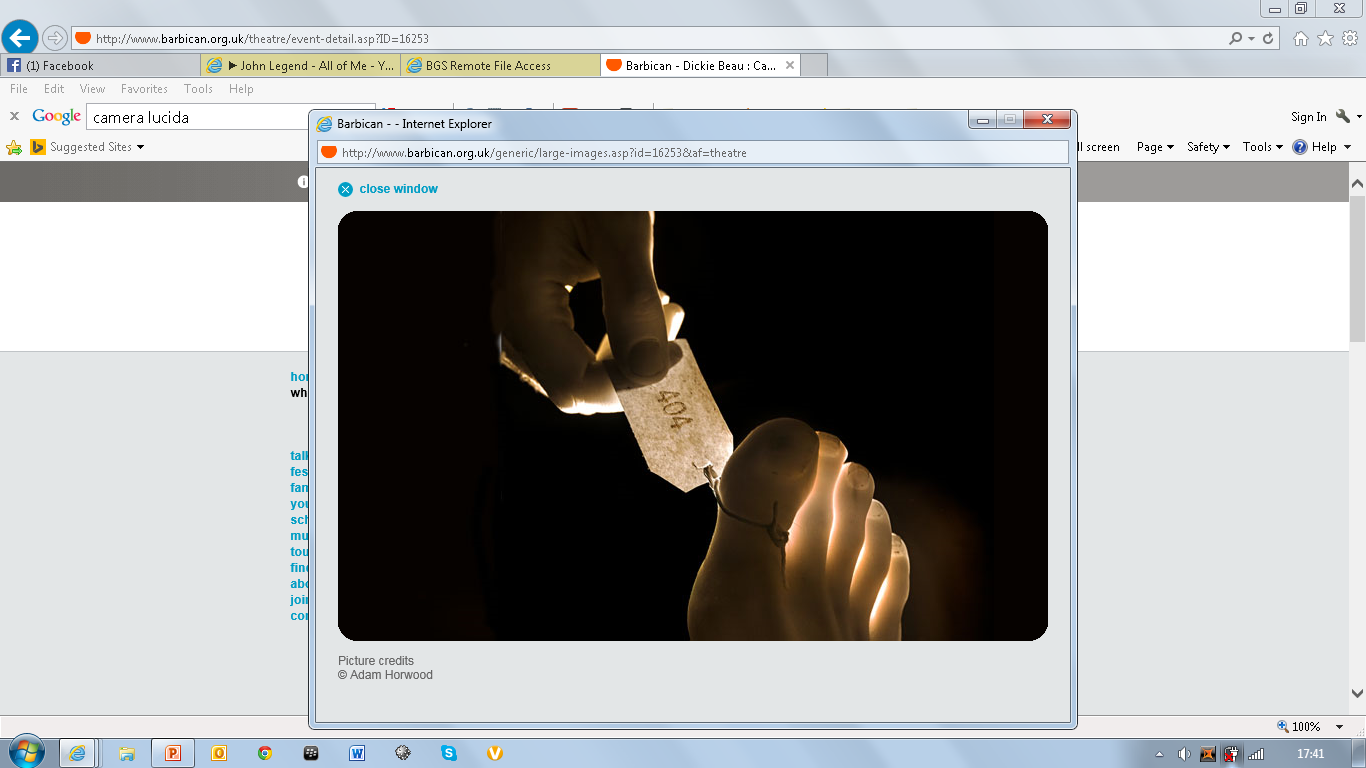 Camera Lucida – Mason Ball
By Louisa and Pippa
1) Movement
What he did:  Throughout the play, the actors moved from seat to seat across the stage.  Their characters were the spirits who had been “downloaded” on the computers on each desk.
Acting skills:  When moving from seat to seat, Mason Ball had soft, slow movements with a fixed rigid posture.  Also, all his movements were very direct – he moved across the stage with confidence.
The effect:  This showed that he was unhuman, and made the audience feel uneasy and anxious.

What he did:  At the end of the play, Mason Ball moved and sat down at each table and closed the computer screen before moving on to the next table.
Acting Skills:  He moved with a slow pace and his movements were very soft instead of being rigid to represent the “dying” of the spirits.  His movements were still very direct though.
The effect:  This created tension for the audience and made them feel on edge as it anticipates what it’s all leading up to.
2) Becoming Possessed
What he did:  He had to represent the spirits by becoming possessed.
Acting skills:  To do this Mason Ball started fidgeting – moving his feet around on the ground and moving in his seat – as well as shaking his limbs violently – firstly starting with his upper body then working his way down until his whole body is moving viciously.  He widened his eyes, rolled them back in his head (to show his abnormality) and jerked back in his chair quickly catching the audience’s attention.  His posture becoming more upright and stiff, to show a sudden change in character.  Furthermore, his movements were direct and strong.
The effect:  It made him seem very demonic as though he was a puppet being controlled.  It made the audience very uncomfortable and it was unsettling to watch.
3) Playing A Female
What he did:  Mason Ball took on the role as an American working class female during the play.   He showed he was feminine by being very hyperbolic and exaggerating every movement.
Acting skills:  He moved his hands continuously, flicking them around in front of him, pursed his lips together when he wasn’t miming, bobbed his head from side to side when he was speaking to show he was engrossed in the topic of speech, raised his eyebrows to make his dialogue seem very exciting because he had such a big face that was very expressive.  Also,  he had no direct eye contact or eye focus and constantly scanned over the audience.
The effect:  It broke the spooky mood and created humour for the audience.  However in some ways it was quite eerie and strange.
4) Changing Characters
What he did:  This play had a Brecht style about it as they multi-rolled as different characters, or “spirits”.
Acting skills:  When acting as a spirit Mason Ball showed he was an avatar/medium by holding his arms out in front of him with his elbows tucked tight into his side, his palms face down and his fingers held slightly apart.  In addition he had an upright posture, widened his eyes and raised his eyebrows, but when leaving this spirit behind (e.g. when removing the ear piece from his ear) he had blank facial expressions –  shown through his eyelids being half closed, making no eye contact with anyone but his focus on the computer screen in front of him and not smiling.  Also he slouched.
The effect:  This quick change in character created a understanding with the audience and reduced confusion with characters.